WAI-Tools ProjectMake WCAG Testing Consistent with ACT RulesWilco Fiers, Deque Systems
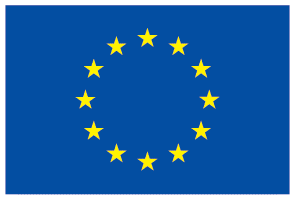 Horizon 2020 Project
Grant Agreement 780057
Goals
Harmonise testing tools and methodologies
Create transparency about what is and what isn’t an agreed upon interpretation of WCAG
Help organisations understand why results from different sources can be different
Accessibility Conformance Testing (ACT)
Reduce differing interpretations of WCAG
Make test procedures interchangeable
Develop a library of commonly accepted rules
Establish a community of contributors
ACT Rules
Accessibility failure tests
Technology specific
Implementation independent
Objectively scoped
Unambiguous
Implementation 1
Implementation N
Implementation 2
ACT Rule Format 1.0
Consistent test results
Source 1
Source N
Source 2
…
Evaluators
ACT Rules
ACT Overview
ACT Review Process
Methodology and tool developers
…
ACT-R CG (…or other CGs)
ACT Task Force
Progress of the “ACT Project”
Write a shared format for rules
Nearly completed – W3C Candidate Recommendation (pre-final stage of maturity)
Develop and initial set of rules
48 rules, with 36 for conformance (out of 70 planned from WAI-Tools Project)
Find implementers for those rules
Active: 3,       Preparing: 5,       Interested: 5
Publication by AGWG as W3C rules
Process design stage (eg. task delegation, quality criteria, expectations, etc.)
Thank you
w3.org/WAI/Tools
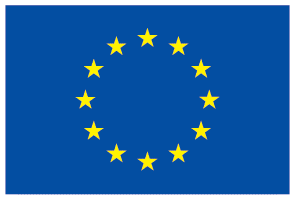 Horizon 2020 Project
Grant Agreement 780057
WAI-Tools ProjectInterchange Format, EARL+JSON-LDWilco Fiers, Deque Systems
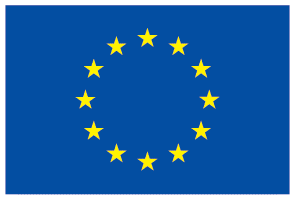 Horizon 2020 Project
Grant Agreement 780057
What is EARL
Evaluation And Report Language

Used for reporting test results
W3C Note
Flexible and extendable
RDF, making it format agnostic (XML, JSON-LD, Turtle, etc.)
Introducing EARL+JSON-LD
“@context": "https://act-rules.github.io/earl-context.json",
"@graph": [{
    "@type": "TestSubject",
    "source": "/testcases/a1b64e/6c3ac31577c3cb2d968f.html",
    "assertions": [{
      "@type": "Assertion",
      "test": { "title": "My Tool's rule title" },
      "result": { "outcome": "earl:passed" }
    }]
}]
Using EARL for ACT Implementations
Determine correctness of implementations

Make test cases available in a standards JSON format
Run tools and test methods against test cases
Collect the reports in EARL
Compare the EARL outcomes to the expected outcomes
Thank you
w3.org/WAI/Tools
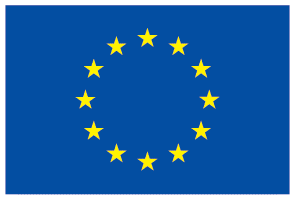 Horizon 2020 Project
Grant Agreement 780057